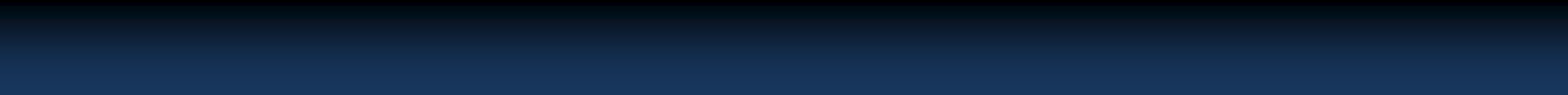 3.1.3 Sterne und ihre Planeten
Astronomie
Wahlfach
Entfernungsbestimmung
1. Teil
Grafiken: S. Hanssen
S. Hanssen
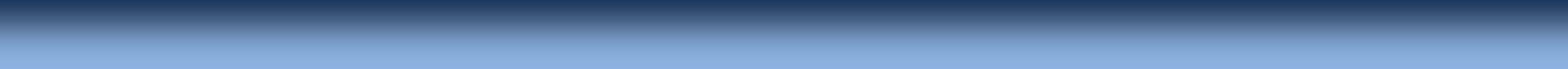 ZPG Astronomie
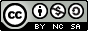 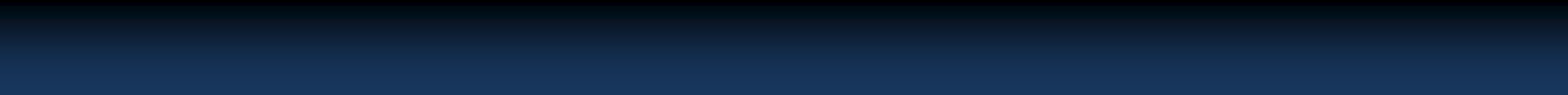 Entfernungsbestimmung
3.1.3 Sterne und ihre Planeten
10-3 Lj
Sonnensystem
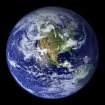 Laufzeit
Bild: NASA Goddard Space Flight Center Image by Reto Stöckli (land surface, shallow water, clouds). Enhancements by Robert Simmon (ocean color, compositing, 3D globes, animation). Data and technical support: MODIS Land Group; MODIS Science Data Support Team; MODIS Atmosphere Group; MODIS Ocean Group Additional data: USGS EROS Data Center (topography); USGS Terrestrial Remote Sensing Flagstaff Field Center (Antarctica); Defense Meteorological Satellite Program (city lights) via https://climatekids.nasa.gov/why-earth/ [Public Domain (PD-USGov)]; Grafik: S. Hanssen
S. Hanssen
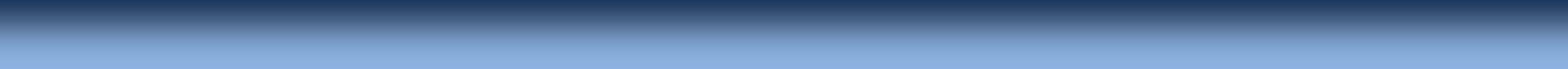 ZPG Astronomie
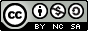 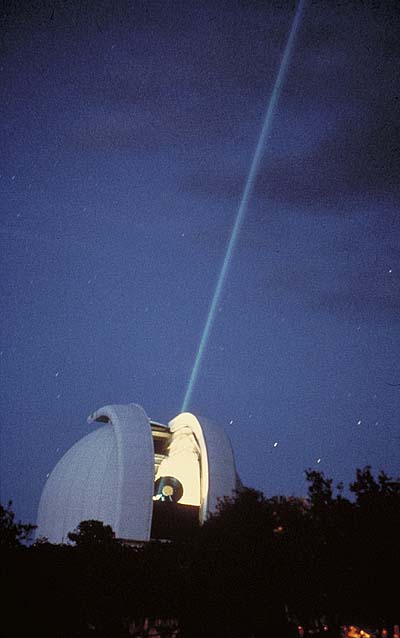 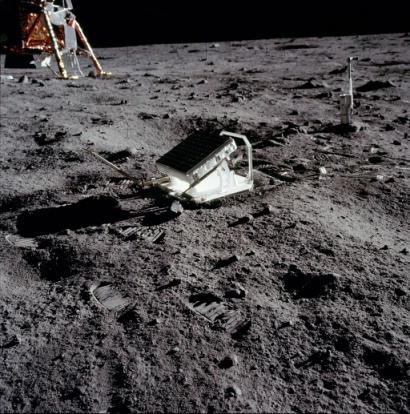 Laufzeitmessungen
Bild oben : Apollo 11 lunar laser ranging retroreflector array via https://science.nasa.gov/science-news/science-at-nasa/2004/21jul_llr/ [Public Domain (PD-USGov)]
Aktive Laufzeitmessungen für den Mond  (Laser) und die inneren Planeten Merkur, Venus und Mars sowie Asteroiden (Radar).

Versagt bei weiter entfernten Objekten, da Signallaufzeit zu lang und die reflektierte Energie zu klein.
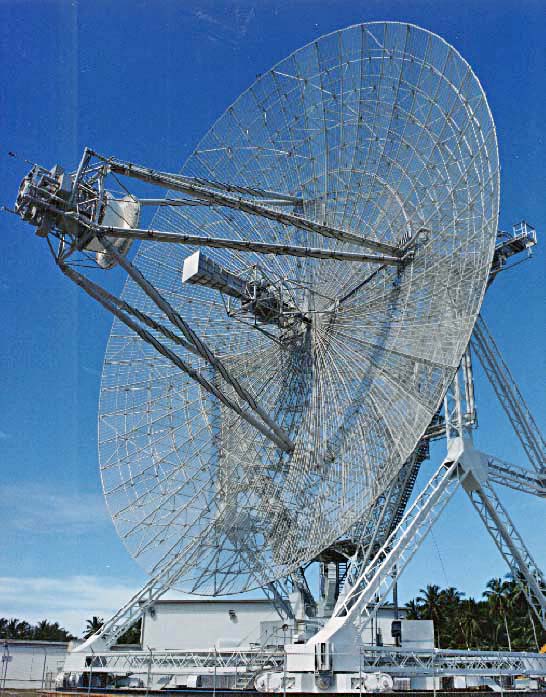 Bild oben links: „McDonald Observatory“ via https://science.nasa.gov/science-news/science-at-nasa/2004/21jul_llr/ [Public Domain (PD-USGov)]
Bild unten rechts: „Radar antenna“  via https://commons.wikimedia.org/w/index.php?curid=46717 [Public Domain]
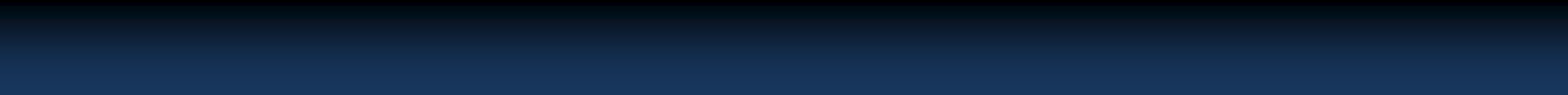 Entfernungsbestimmung
3.1.3 Sterne und ihre Planeten
103 Lj
1 Lj
Nahegelegene Sterne
10-3 Lj
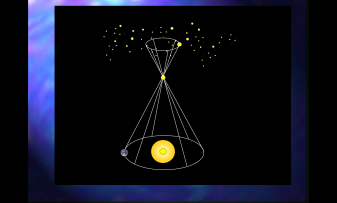 Sonnensystem
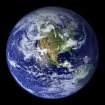 Laufzeit
Parallaxe
Bild: NASA Goddard Space Flight Center Image by Reto Stöckli (land surface, shallow water, clouds). Enhancements by Robert Simmon (ocean color, compositing, 3D globes, animation). Data and technical support: MODIS Land Group; MODIS Science Data Support Team; MODIS Atmosphere Group; MODIS Ocean Group Additional data: USGS EROS Data Center (topography); USGS Terrestrial Remote Sensing Flagstaff Field Center (Antarctica); Defense Meteorological Satellite Program (city lights) via https://climatekids.nasa.gov/why-earth/ [Public Domain (PD-USGov)]; Grafik: S. Hanssen
S. Hanssen
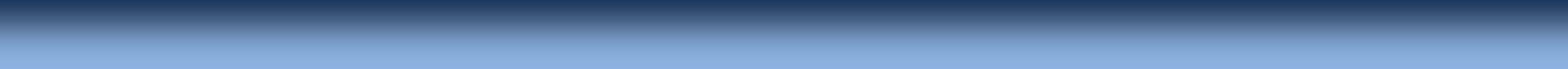 ZPG Astronomie
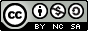 Trigonometrische Parallaxe
Über die Ortsveränderung der Erde im Laufe eines Jahres verschieben sich nahe Objekte vor weit entferntem Sternhintergrund.
Hinweis:

Animation
siehe
https://www.coe.edu/application/files/7715/5010/9655/paranim-2.gif
Scheinbare Position des Sterns an der „Himmelskugel“
(vor weiter entfernten Sternen)
Wahre Position des Sterns
φ
φ : Parallaxe
1 AE
tan φ
=
r
r
1 AE
=
r
tan φ
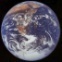 1 AE
Bild: NASA Goddard Space Flight Center Image by Reto Stöckli (land surface, shallow water, clouds). Enhancements by Robert Simmon (ocean color, compositing, 3D globes, animation). Data and technical support: MODIS Land Group; MODIS Science Data Support Team; MODIS Atmosphere Group; MODIS Ocean Group Additional data: USGS EROS Data Center (topography); USGS Terrestrial Remote Sensing Flagstaff Field Center (Antarctica); Defense Meteorological Satellite Program (city lights) via https://climatekids.nasa.gov/why-earth/ [Public Domain (PD-USGov)]; Grafik: S. Hanssen
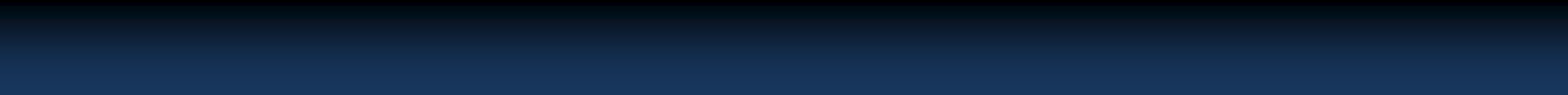 3.1.3 Sterne und ihre Planeten
Astronomie
Wahlfach
Entfernungsbestimmung
2. Teil
Grafiken: S. Hanssen
S. Hanssen
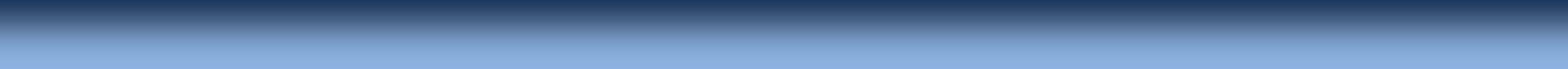 ZPG Astronomie
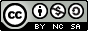 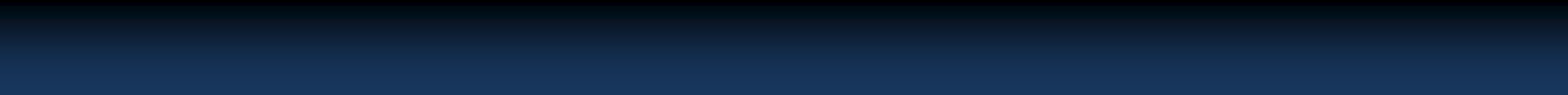 Entfernungsbestimmung
3.1.3 Sterne und ihre Planeten
106 Lj
103 Lj
Milchstraße
1 Lj
Nahegelegene Sterne
10-3 Lj
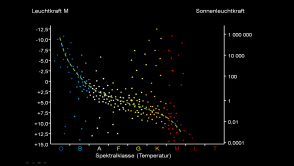 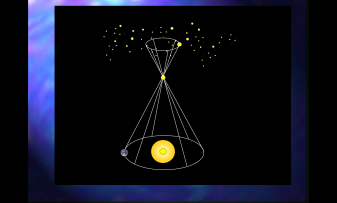 Sonnensystem
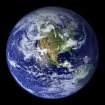 Hauptreihenanpassung
Laufzeit
Parallaxe
Bild: NASA Goddard Space Flight Center Image by Reto Stöckli (land surface, shallow water, clouds). Enhancements by Robert Simmon (ocean color, compositing, 3D globes, animation). Data and technical support: MODIS Land Group; MODIS Science Data Support Team; MODIS Atmosphere Group; MODIS Ocean Group Additional data: USGS EROS Data Center (topography); USGS Terrestrial Remote Sensing Flagstaff Field Center (Antarctica); Defense Meteorological Satellite Program (city lights) via https://climatekids.nasa.gov/why-earth/ [Public Domain (PD-USGov)]; Grafik: S. Hanssen
S. Hanssen
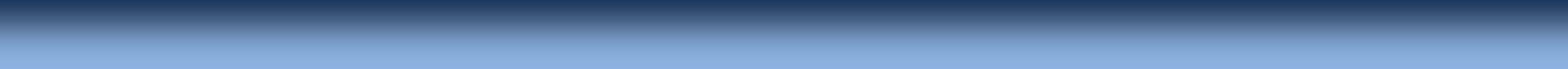 ZPG Astronomie
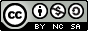 Leuchtkraft M
Sonnenleuchtkraft
-12,5
1 000 000
-10,0
-7,5
10 000
-5,0
-2,5
100
0
+2,5
1
+5,0
+7,5
0,01
+10,0
+12,5
0,0001
+15,0
O
B
A
F
G
K
M
L
T
Spektralklasse (Temperatur)
Grafik: S. Hanssen
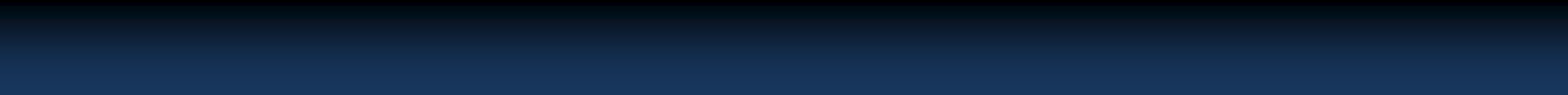 Entfernungsbestimmung
3.1.3 Sterne und ihre Planeten
109 Lj
106 Lj
Nahe Galaxien
103 Lj
Milchstraße
1 Lj
Nahegelegene Sterne
10-3 Lj
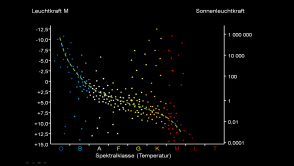 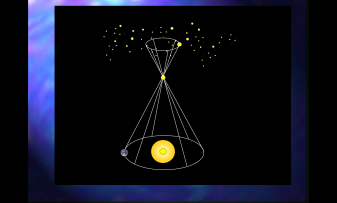 Sonnensystem
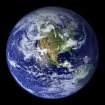 Hauptreihenanpassung
Laufzeit
Cepheiden
Parallaxe
Bild: NASA Goddard Space Flight Center Image by Reto Stöckli (land surface, shallow water, clouds). Enhancements by Robert Simmon (ocean color, compositing, 3D globes, animation). Data and technical support: MODIS Land Group; MODIS Science Data Support Team; MODIS Atmosphere Group; MODIS Ocean Group Additional data: USGS EROS Data Center (topography); USGS Terrestrial Remote Sensing Flagstaff Field Center (Antarctica); Defense Meteorological Satellite Program (city lights) via https://climatekids.nasa.gov/why-earth/ [Public Domain (PD-USGov)]; Grafik: S. Hanssen
S. Hanssen
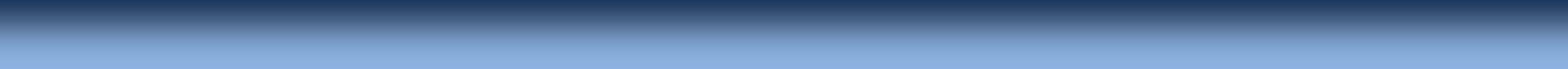 ZPG Astronomie
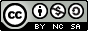 m
Cepheiden
13,0
Veränderliche Sterne,  mittlerer Masse (ca. vier bis zehn M , benannt nach dem Stern δ Cephei (Sternbild Cepheus)

Cepheiden verändern ihre Leuchtkraft streng periodisch, hellere Cepheiden haben eine größere Periode.
HV 837
m
13,5
HV 1967
m
14,2
HV 843
m
14,5
HV 2063
15
30
45
Zeit in Tagen
Grafik: S. Hanssen
Standardkerzen:
10000
Als Standardkerze bezeichnet man ein leuchtendes Objekt bekannter absoluter Helligkeit.

Cepheiden:
Aus der Periode Schluss auf ihre absolute Helligkeit
→ Standardkerzen zum Bestimmen von Entfernungen bis 20 Mpc.

Abstandsbestimmung über das Entfernungsmodul:

5 log10        = m – M + 5mag
3000
L
Lʘ
30000
1000
D
10
30
3
100
Grafik: S. Hanssen
kpc
Periode in Tagen
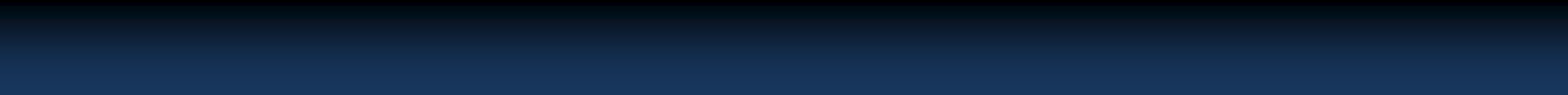 Entfernungsbestimmung
3.1.3 Sterne und ihre Planeten
109 Lj
106 Lj
Nahe Galaxien
103 Lj
Milchstraße
1 Lj
Nahegelegene Sterne
10-3 Lj
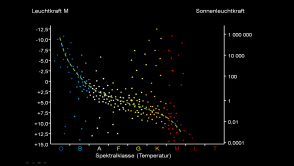 Tully-Fischer
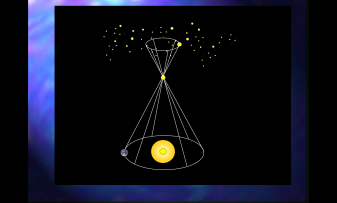 Sonnensystem
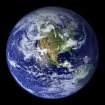 Hauptreihenanpassung
Laufzeit
Cepheiden
Parallaxe
Bild: NASA Goddard Space Flight Center Image by Reto Stöckli (land surface, shallow water, clouds). Enhancements by Robert Simmon (ocean color, compositing, 3D globes, animation). Data and technical support: MODIS Land Group; MODIS Science Data Support Team; MODIS Atmosphere Group; MODIS Ocean Group Additional data: USGS EROS Data Center (topography); USGS Terrestrial Remote Sensing Flagstaff Field Center (Antarctica); Defense Meteorological Satellite Program (city lights) via https://climatekids.nasa.gov/why-earth/ [Public Domain (PD-USGov)]; Grafik: S. Hanssen
S. Hanssen
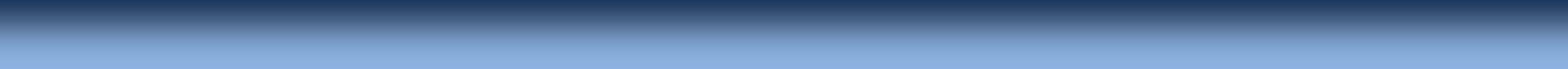 ZPG Astronomie
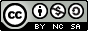 Tully-Fischer-Relation
1010
Beschreibung eines Zusammenhangs zwischen der Rotationsgeschwindigkeit von Spiralgalaxien und ihrer Leuchtkraft:




Aus der Verschiebung ihrer Spektrallinien und der daraus folgenden Rotationsgeschwindigkeit kann auf ihre Leuchtkraft und damit bei bekannter Helligkeit auf ihre Entfernung geschlossen werden
L ~ (vmax)β
108
L
β= 3,0 im B-Band	( λ= 400 nm)
β= 3,2 im  I-Band 	( λ= 800 nm)
β= 4,2 im H-Band 	( λ= 1200nm)
Lʘ
1012
Beobachtete Tully-Fischer-Relation
106
100
300
30
1000
Grafik: S. Hanssen
Rotationsgeschwindigkeit in km/s
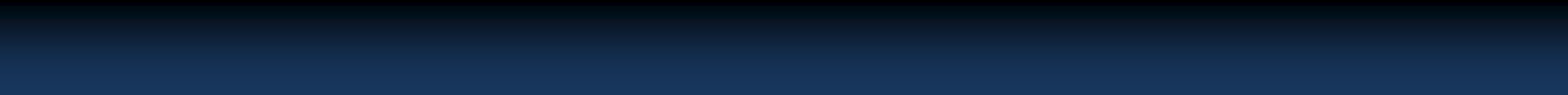 Entfernungsbestimmung
3.1.3 Sterne und ihre Planeten
109 Lj
Ferne Galaxien
106 Lj
Nahe Galaxien
103 Lj
Milchstraße
1 Lj
Nahegelegene Sterne
10-3 Lj
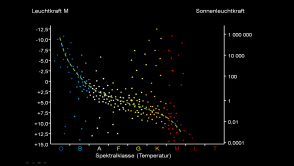 Tully-Fischer
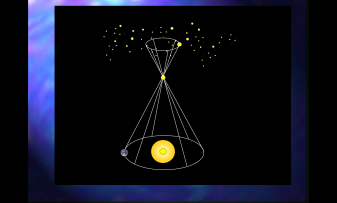 Sonnensystem
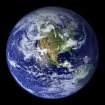 Hauptreihenanpassung
entfernte Standardkerzen
Laufzeit
Cepheiden
Parallaxe
Supernovae Ia
Bild: NASA Goddard Space Flight Center Image by Reto Stöckli (land surface, shallow water, clouds). Enhancements by Robert Simmon (ocean color, compositing, 3D globes, animation). Data and technical support: MODIS Land Group; MODIS Science Data Support Team; MODIS Atmosphere Group; MODIS Ocean Group Additional data: USGS EROS Data Center (topography); USGS Terrestrial Remote Sensing Flagstaff Field Center (Antarctica); Defense Meteorological Satellite Program (city lights) via https://climatekids.nasa.gov/why-earth/ [Public Domain (PD-USGov)]; Grafik: S. Hanssen
S. Hanssen
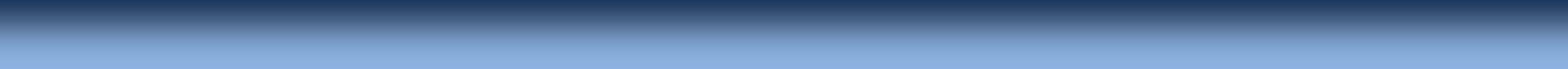 ZPG Astronomie
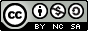 Supernovae Ia
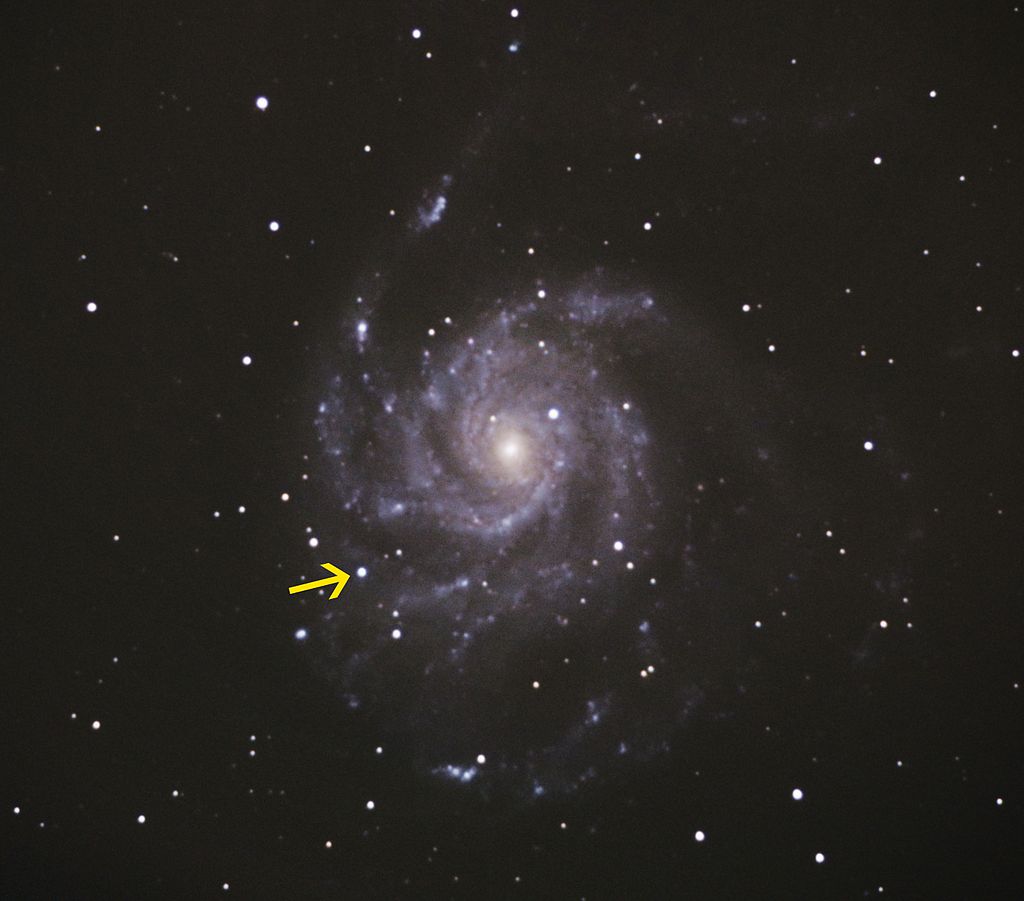 Relativ homogene Gruppe von Supernovae

Phillips-Beziehung
beschreibt empirischen Zusammenhang zwischen Lichtkurvenverlauf von Supernovae (Typ Ia) und der und der absoluten Helligkeit.
Von Thunderf00t - Supernova in M101, Aug 25th, full processing [CC BY 3.0] via https://commons.wikimedia.org/w/index.php?curid=16272395
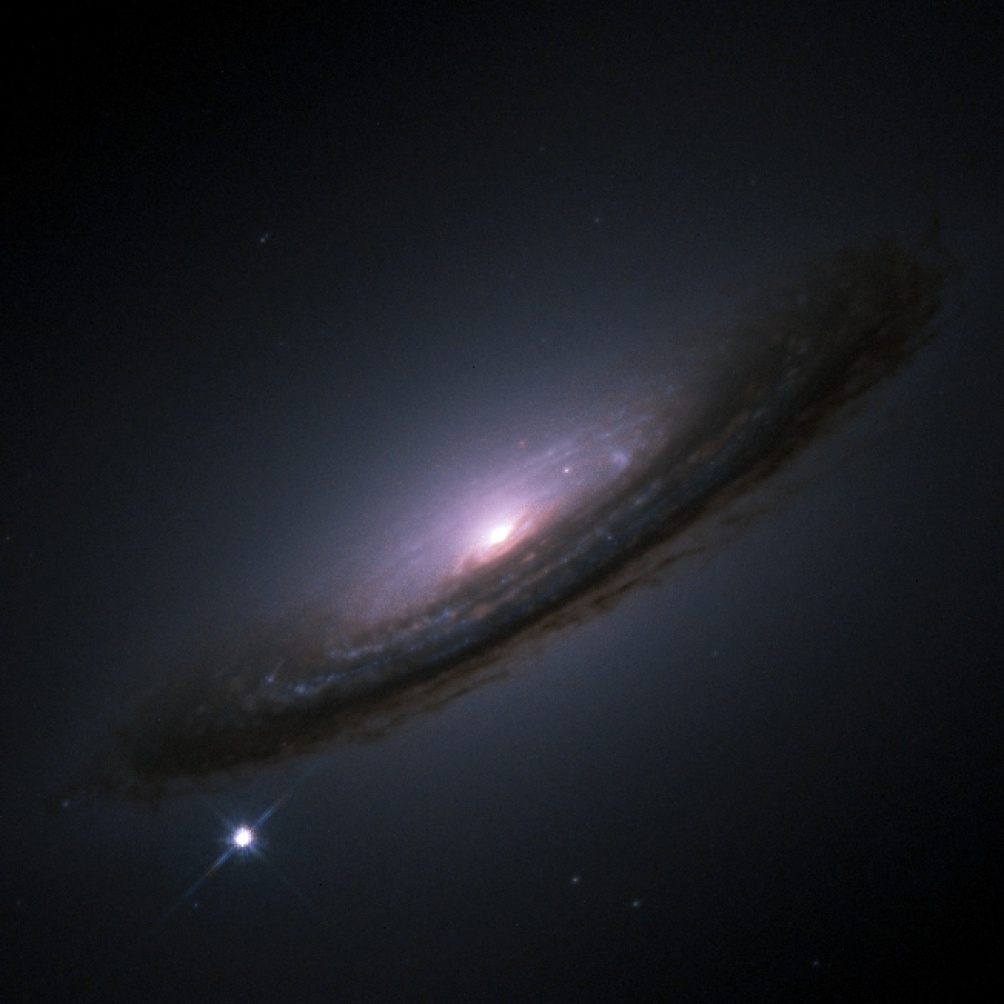 Supernovae Ia
Relativ homogene Gruppe von Supernovae

Phillips-Beziehung
beschreibt empirischen Zusammenhang zwischen Lichtkurvenverlauf von Supernovae (Typ Ia) und der und der absoluten Helligkeit.

Bild:
Supernova 1994D in NGC 4256 (50 Mio. Lj)
Bild: „SN1994D.jpg“ von NASA/ESA, The Hubble Key Project Team and The High-Z Supernova Search Team via https://commons.wikimedia.org/wiki/File:SN1994D.jpg [CC BY 3.0]